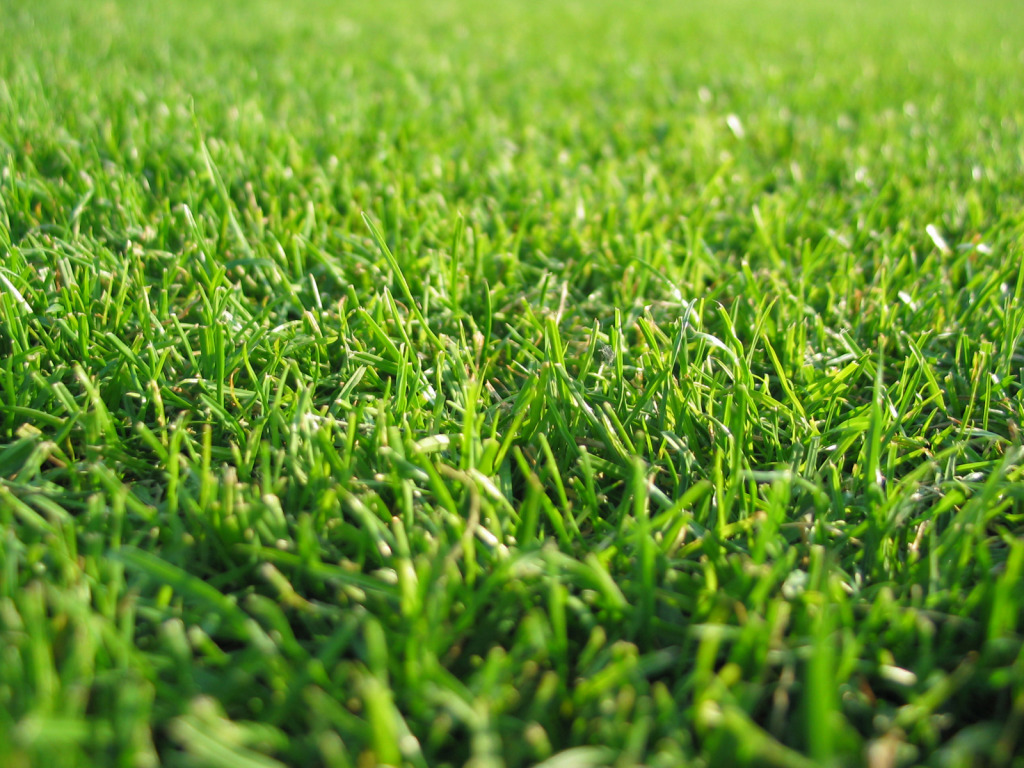 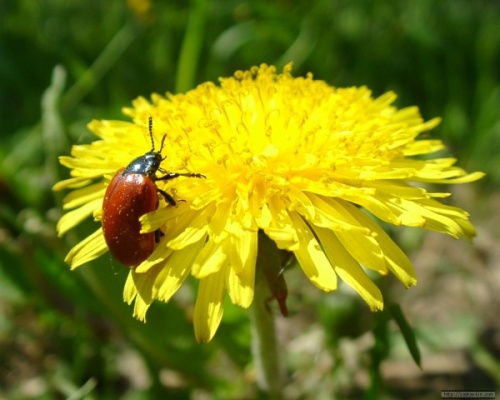 Проект на тему: 
 «Весёлое лето»
 в средней группе  
« Солнышко »
Выполнила :
 Горбунова Елена Анатольевна
ВИД ПРОЕКТА :  Краткосрочный.
Познавательный, творческий, развивающий . 
Образовательная область: Познание
Срок реализации: 
с 05 .06.17 по 09.06.17.
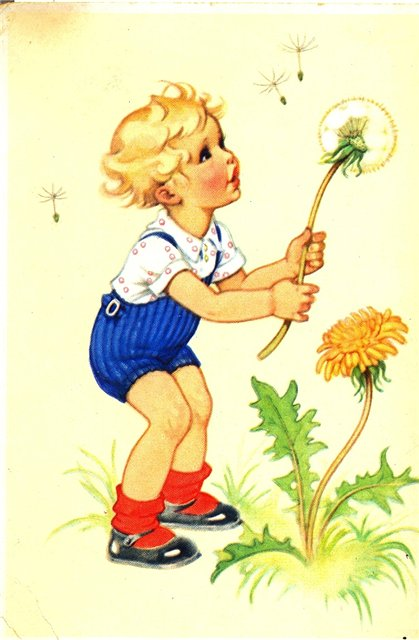 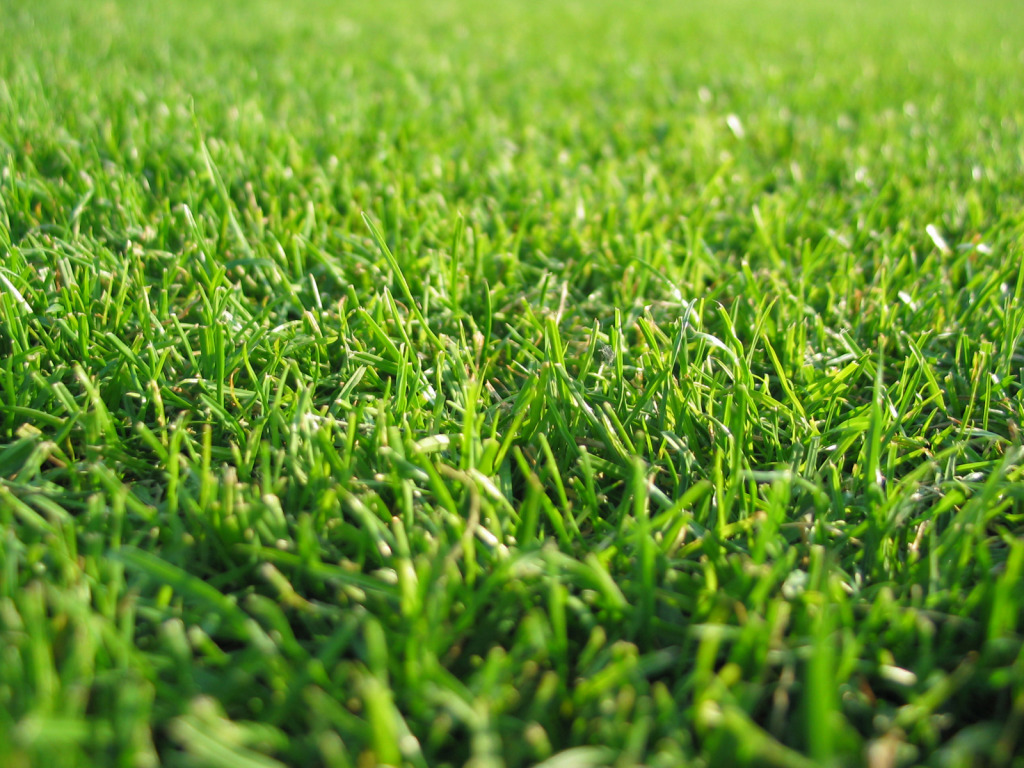 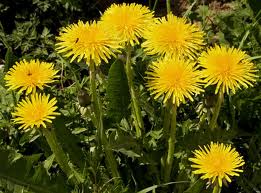 .
Актуальность темы : :
Данный проект является актуальным  в детском саду для детей  средней группы возрастом 4-5  лет ,чтобы летний оздоровительный период был  увлекательным  и интересным . Для  этого очень важно его организовать правильно. Необходимо создать условия  для проявления культурно - познавательных мероприятий  ,запросов, интересов и предпочтений, а также использование полученных знаний и умений для проведения досуга. Важно воспитывать эмоциональное положительное отношение  у  детей к организованным для них  занятий , праздников, и развлечений. Необходимо приучать детей в свободное время заниматься интересной самостоятельной  игровой  деятельностью.
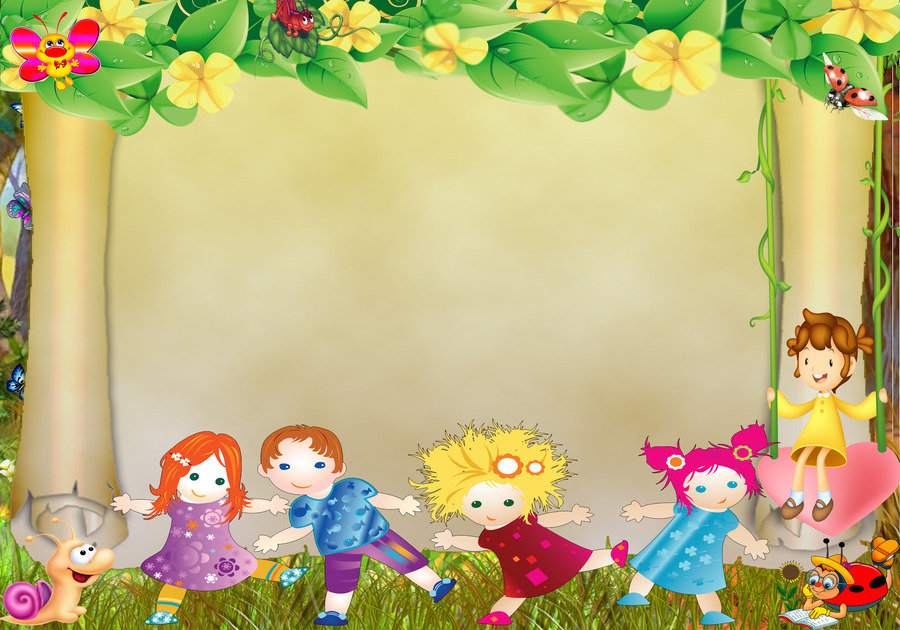 ЦЕЛИ И ЗАДАЧИ ПРОЕКТА
ЦЕЛИ : 
1.Расширить,систематизировать представления детей о лете.
2.Закрепить и расширить знания об окружающем мире.
3.Изучить правила безопасного поведения в природе.
  ЗАДАЧИ  :
1.Развивать обобщенное представление о лете, его существенных признаках.
2. Воспитывать любознательность, любовь к природе.
3.Развивать двигательные, психологические, интеллектуальные, творческие способности воспитанников в разнообразных видах деятельности.
4.Создавать атмосферу радости, формировать положительное эмоциональное состояние.
-1. Речевое развитие 
Беседы :  «О ЛЕТЕ » ,  «ПО ТРОПИНКЕ В ЛЕС ПОЙДЕМ» ,   
«ОСТОРОЖНО  -ОПАСНЫЕ НАСЕКОМЫЕ 
Занятие по развитию речи  на тему: « Насекомые »
  Чтение литературы  « У солнышка в гостях   »  «  Путешествие муравьишки    » 
Разучивание стихотворений  « Ч то такое лето  ? ,Веснушки » считалок , загадок

 2.Изобразительная деятельность  :
 -    Рисование на асфальте цветными мелками
Рисование «Одуванчики»
 Коллективная работа «Солнышко »
Аппликация : «Бабочка »
Лепка : « Божья коровка »

3. Игровая деятельность :
Дидактические игры на тему: «  »

4. Прогулка . 
Подвижные игры :   
«Рыболов » ,игры с мячом  « Съедобное не съедобное » Игра в кегли  « Самый меткий »
Самостоятельные игры на  песке :  
Конструирование  :  
«Постройки  из мокрого песка » 
Игра  «ЯРКОЕ  СОЛНЫШКО »
Реализация проекта  :
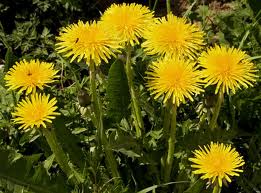 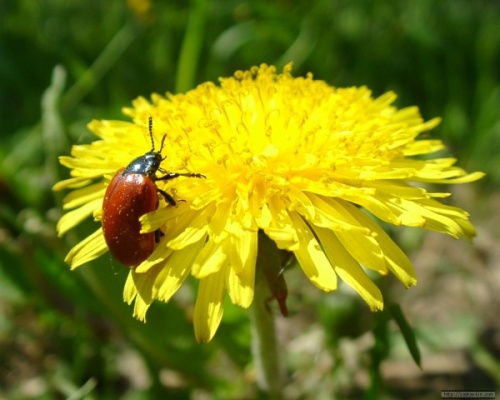 Текст  презентации
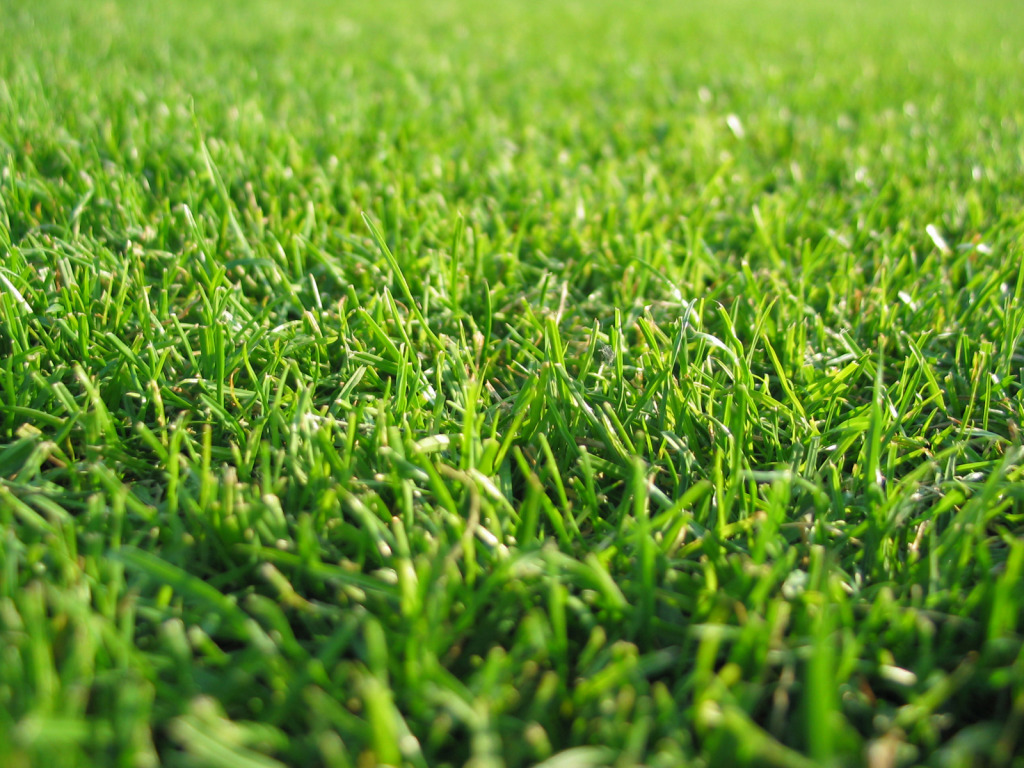 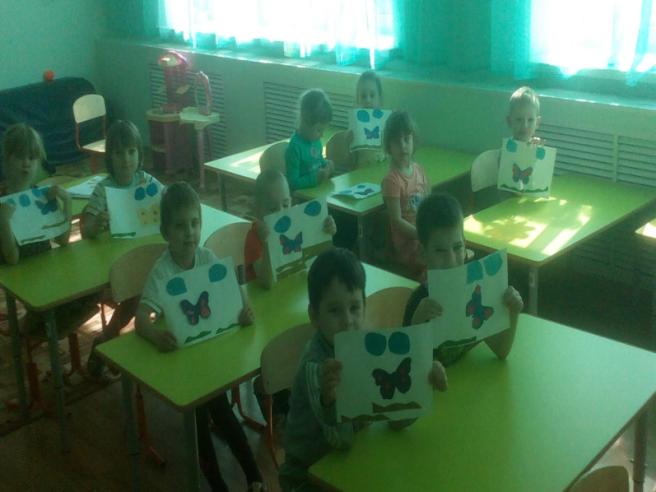 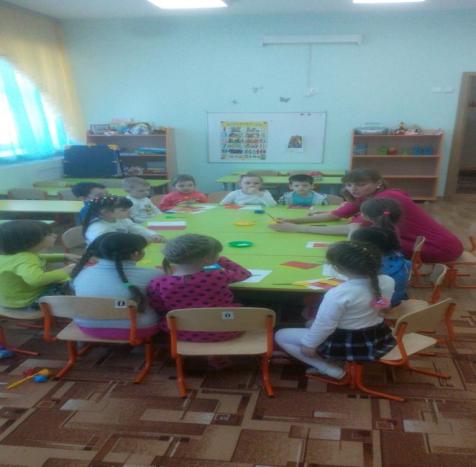 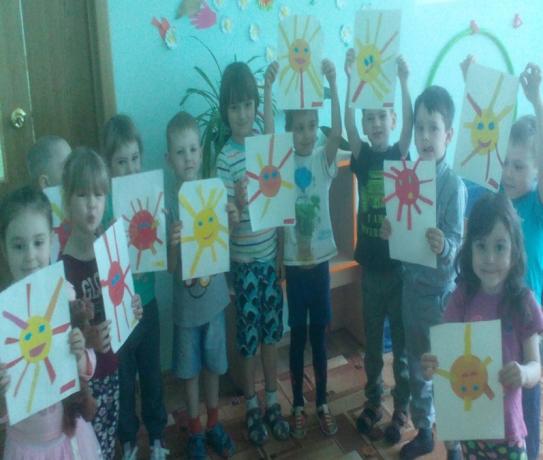 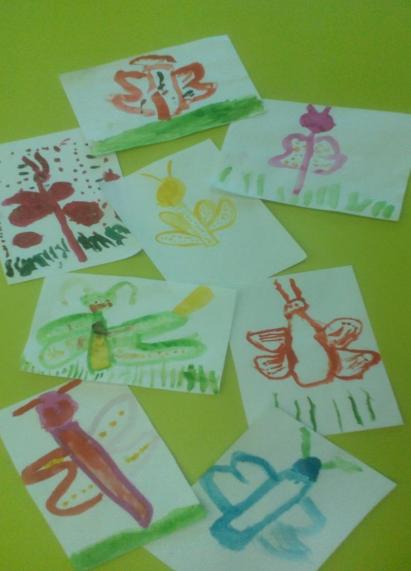 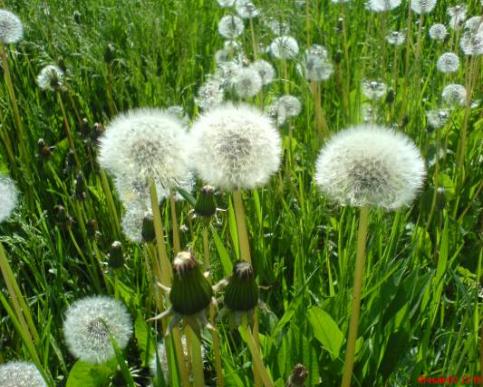 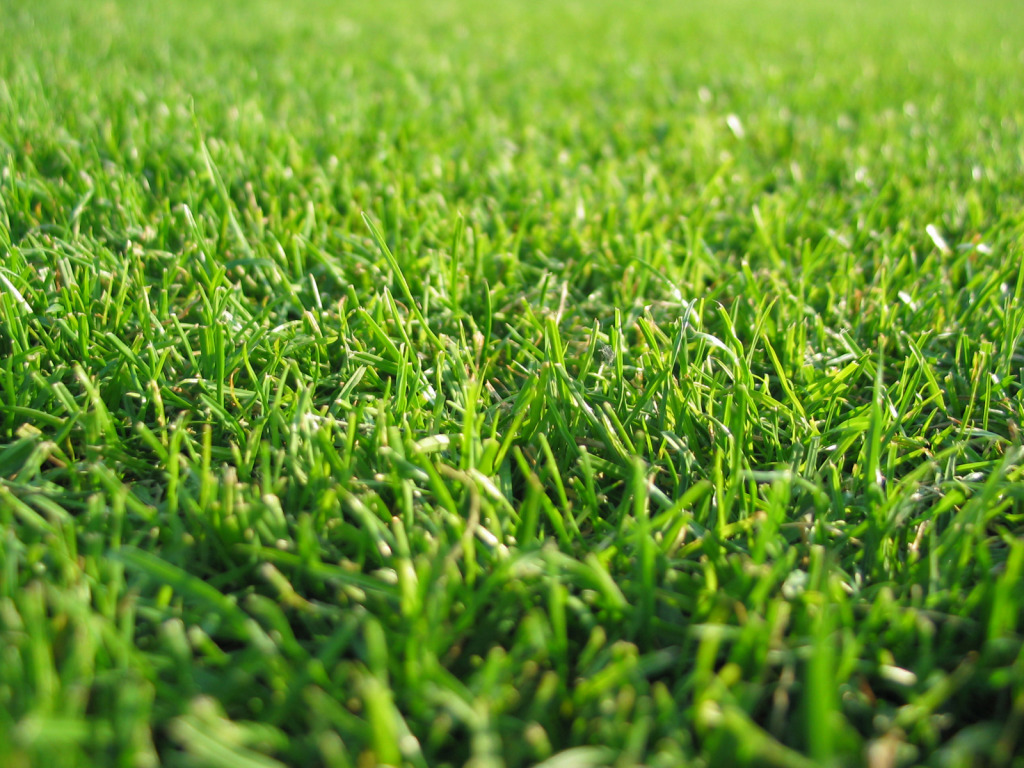 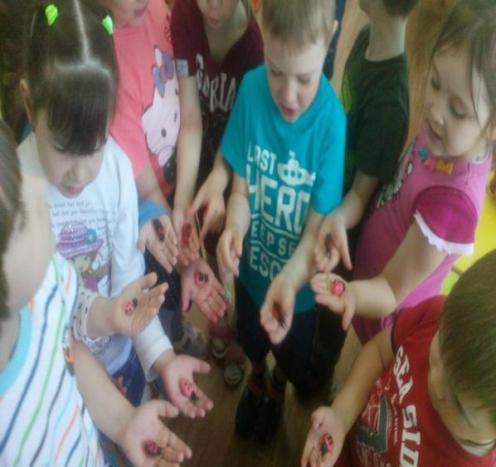 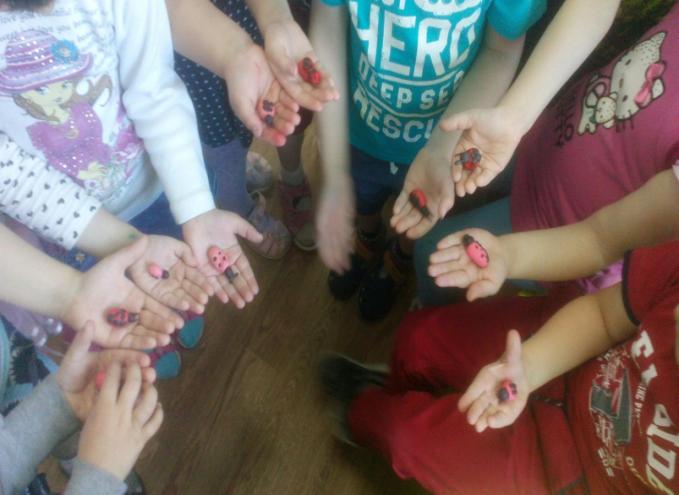 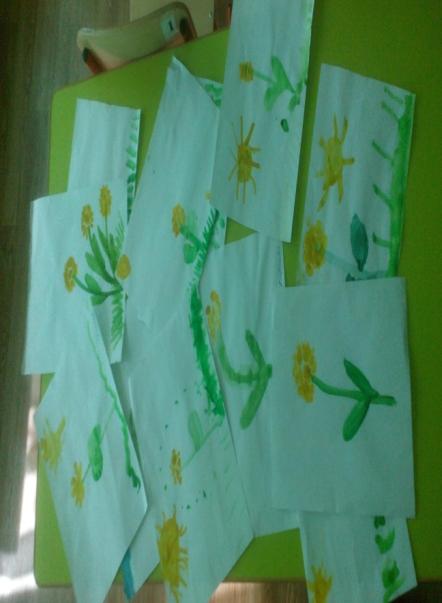 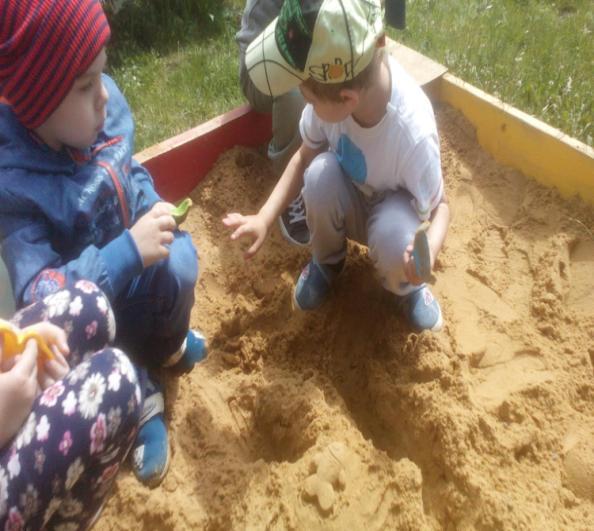 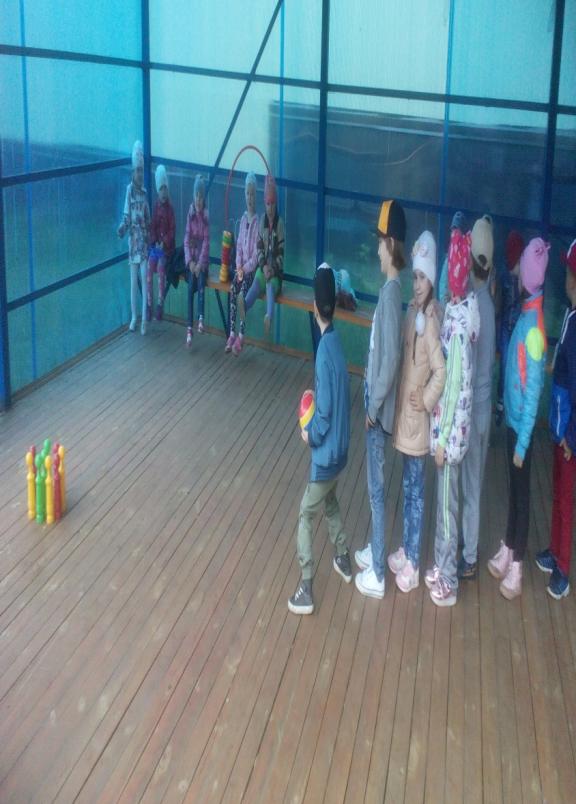 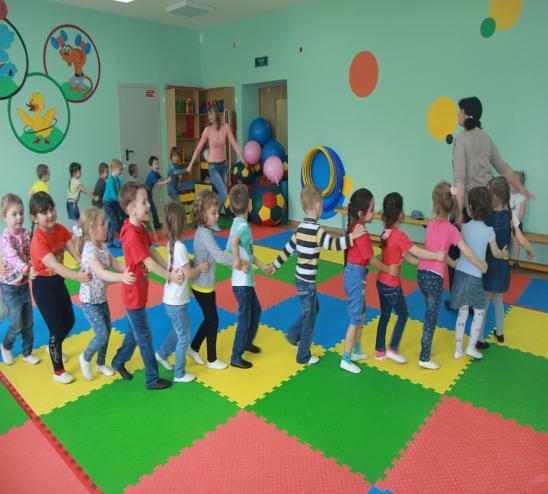 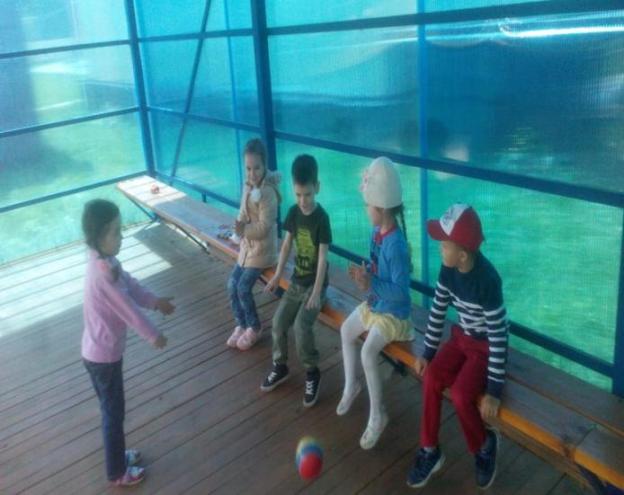 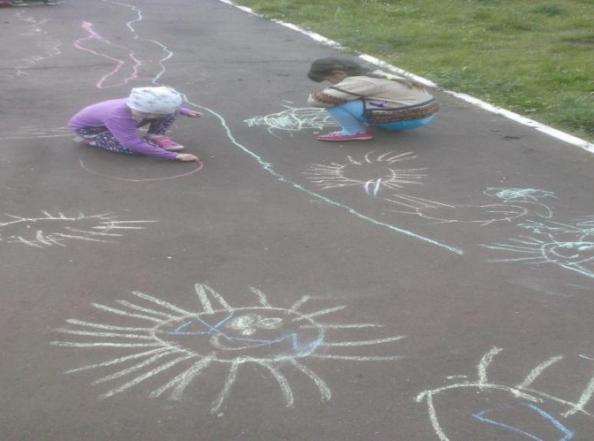 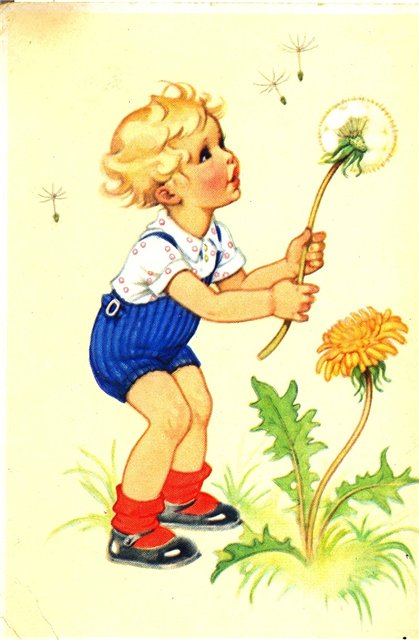 Ожидаемые результаты :
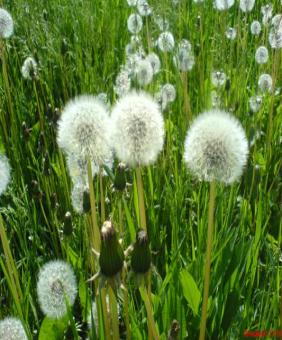 -Расширить представление об окружающем мире
Получение знаний о безопасном поведении в природе
Выставка детских работ